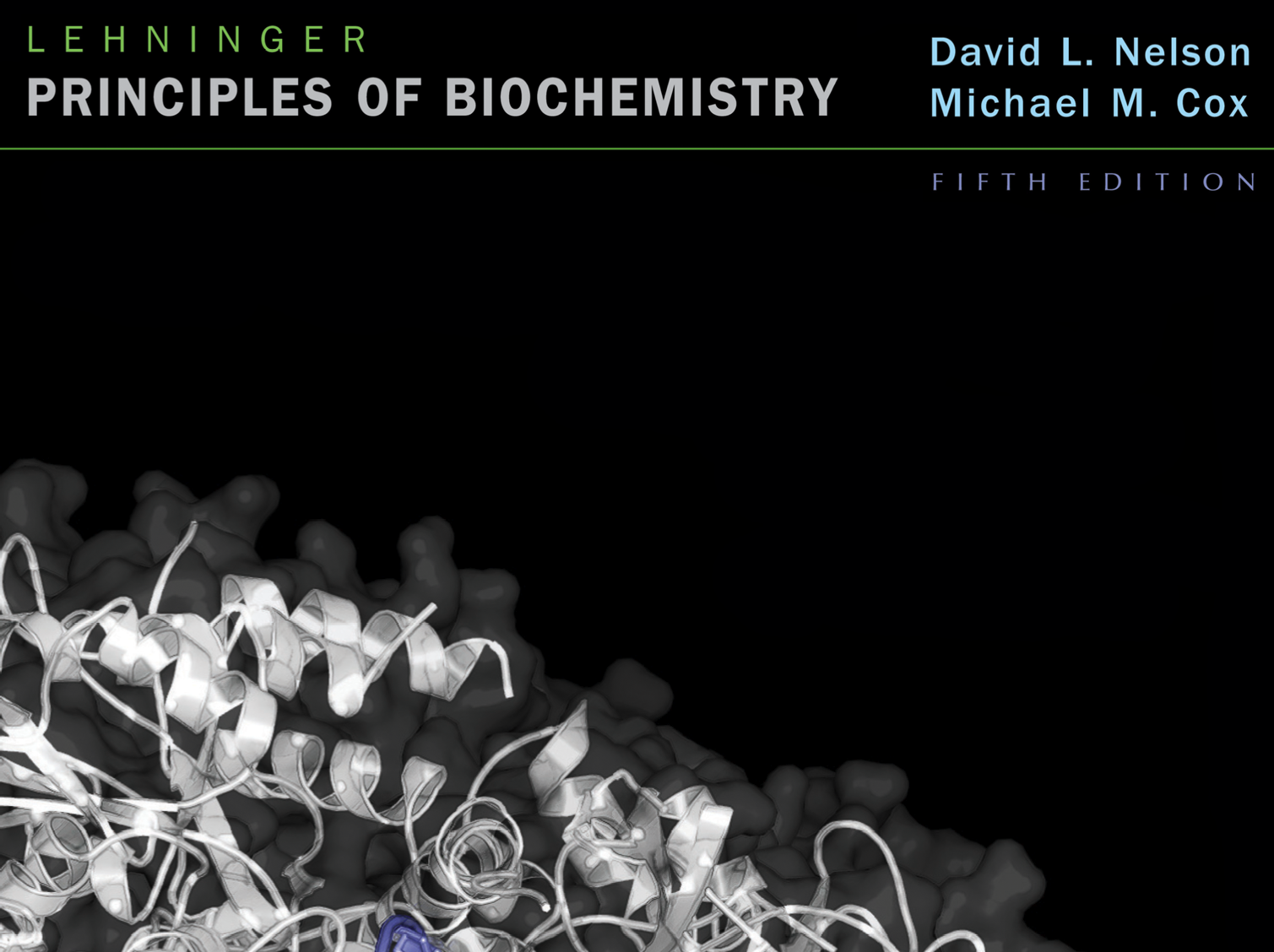 Proteins: Structure, Function, Folding-2
© 2009 W. H. Freeman and Company
Fibrous Proteins: From Structure to Function
Function                	Structure                    		Example

Tough, rigid,		Cross-linked a-helixes		a-keratin
hard (nails, horns)	Rigid linker (S—S)

Tensile strength,	Cross-linked triple-helixes	 Collagen
non-stretching		Flexible linker (Lys-HyLys)	
(tendons, cartilage)

Soft, flexible		Non-covalently held b-sheets
non-stretchy		van der Waals interaction	Silk fibroin
(egg sac, nest, web)
Structure of Collagen
Collagen is an important constituent of connective tissue: tendons, cartilage, bones, cornea of the eye 
Each collagen chain is a long Gly- and Pro-rich left-handed helix
Three collagen chains intertwine into a right-handed superhelical triple helix
The triple helix has higher tensile strength than a steel wire of equal cross section
Many triple-helixes assemble into a collagen fibril
Silk Fibroin
Fibroin is the main protein in silk from moths and spiders
Antiparallel b sheet structure  
Small side chains (Ala and Gly) allow the close packing of sheets
Structure is stabilized by
hydrogen bonding within sheets
London dispersion interactions between sheets
Spider Silk
Used for webs, egg sacks, and wrapping the prey
Extremely strong material
stronger than steel
can stretch a lot before breaking
A composite material
crystalline parts (fibroin-rich)
rubber-like stretchy parts
Motifs (folds)
Arrangements of several secondary structure elements
Two common ways to form parallel b-sheets
Quaternary Structure
Quaternary structure is formed by spontaneous assembly of individual polypeptides into a larger functional cluster
Functions of Globular Proteins
Storage of ions and molecules 
myoglobin, ferritin 
Transport of ions and molecules 
hemoglobin, serotonin transporter
Defense against pathogens 
antibodies, cytokines 
Muscle contraction 
actin, myosin 
Biological catalysis 
chymotrypsin, lysozyme
Interaction with Other Molecules
Reversible, transient process of chemical equilibrium: A + B  AB
A molecule that binds is called a ligand (typically a small molecule)
A region in the protein where the ligand binds is called the binding site 
Ligand binds via non-covalent forces, which enables the interactions to be transient

Specificity: Lock-and-Key Model
Proteins typically have high specificity: only certain ligands bind
High specificity can be explained by the complementary of the binding site and the ligand.
Complementarity in
size, 
shape, 
charge, 
or hydrophobic / hydrophilic   character
“Lock and Key” model by Emil Fisher (1894) assumes that complementary surfaces are preformed.
+
Specificity: Induced Fit
Conformational changes may occur upon ligand binding (Daniel Koshland in 1958). 
This adaptation is called the induced fit. 
Induced fit allows for tighter binding of the ligand
Induced fit can increase the affinity of the protein for a second ligand  

Both the ligand and the protein can change their conformations
+
Myoglobin and Hemoglobin
Myoglobin is a monomeric protein and binds molecular oxygen and carry to muscle tissues. Muscle cells use myoglobin to exchange oxygen during active respiration.
Hemoglobin is a tetrameric protein and binds molecular oxygen on RBCs. Being a tetramer it binds four oxygen molecules and distribute them throughout the whole body. It serves to deliver oxygen needed for cellular metabolism and removes the resulting waste product, carbon dioxide from the body tissues. 
Human hemoglobin is composed of two α (alpha) and two β (beta) subunits.
Function of Myoglobin
Need to store oxygen for metabolism
Protein side-chains lack affinity for O2
Some transition metals bind O2 well but would generate free radicals if free in solution
Organometallic compounds such as heme are more suitable but Fe2+ in free heme could be oxidized to Fe3+ if two heme molecules share an oxygen molecule
Solution: 
Capture the oxygen molecule with heme that is sequestered inside the protein
In mammals, myoglobin is the main oxygen storage protein
Hemoglobin
Hemoglobin is a tetramer of two subunits (a2b2)
Each subunit is similar to myoglobin
R and T States of Hemoglobin
T = Tense state, O2 binding triggers a T        R conformational change 
R = Relaxed state, this state has higher affinity for O2 than the T state
Deoxyhemoglobin subunits are more stable in the T state
Conformational change from the T state to the R state involves breaking ion pairs between the a1-b2 interface
How Can Affinity to Oxygen Change Like This?
Must be a protein with multiple binding sites
Binding sites must be able to interact with each other
This phenomenon is called cooperativity
positive cooperativity: first binding event 
    increases affinity at remaining sites
negative cooperativity: first binding event 
    reduces affinity at remaining sites
Positive cooperativity can be recognized by sigmoidal binding curves
pH Effect on O2 binding to Hemoglobin
Blood in lungs has higher pH than blood in capillaries of metabolic tissues 
Affinity for oxygen depends on the pH
Oxygen binds well at higher pH 
Oxygen is released well at lower pH
The pH difference between lungs and metabolic tissues increases the O2 transfer efficiency
This is known as the Bohr effect
Hemoglobin and CO2 Export
CO2 is produced by metabolism in tissues and must be exported
Some CO2 exported as dissolved bicarbonate in the blood 
Some CO2 is exported in the form of a carbamate on the amino terminal residues of each of the polypeptide subunits.  
Notice that the formation of a carbamate yields a proton which can bind to hemoglobin and promote oxygen dissociation